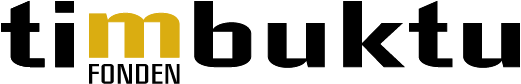 Velkommen
Den globale dimension i uddannelserne

7. november 2013
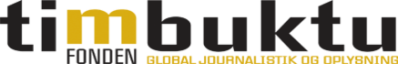 Del dine indtryk
Kode: 33921601



#gloudd13
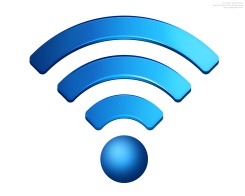 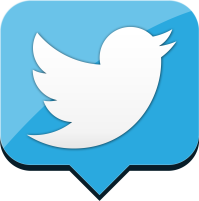 07-11-2013
Den globale dimension i uddannelserne
2
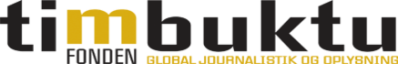 Baggrunden
”Det er vilkårligt, hvilke elever, der får del i den internationale dimension”
	Danmarks Evalueringsinstitut, 2003

 ”Udenrigsministeriet må tage initiativ til dialog med UvM og alle interesserede om den globale dimension i undervisningen på alle trin, herunder NGO’ernes rolle.” 
	NGO-træffets anbefaling 19. januar 2008

”…statens politik på uddannelsesområdet er usammenhængende. I dag nævner læseplanerne globalisering. Der er intet krav om at elever skal forholde sig til fattigdom og udviklingsdimensionen.”  
	Daværende formand for Danidas Oplysningsudvalg, Kim Carstensen i ”Udvikling” 02/2008
07-11-2013
Den globale dimension i uddannelserne
3
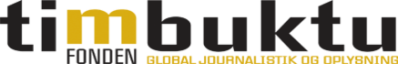 Det har været på vej længe
”Det er fortsat muligt for elever i folkeskoler og gymnasier at komme gennem skolen uden at blive undervist i lande, kulturer og globale relationer, som ligger uden for den vestlige verden”
”En fattigere u-landsoplysning”, Timbuktu Fondens analyse af dansk u-landsoplysning september  2008 

”Lav lobbyarbejde for at få de fattige lande på skemaet”
Timbuktu Fondens konference om fremtidens u-landsoplysning,
Christiansborg, 11. september 2008
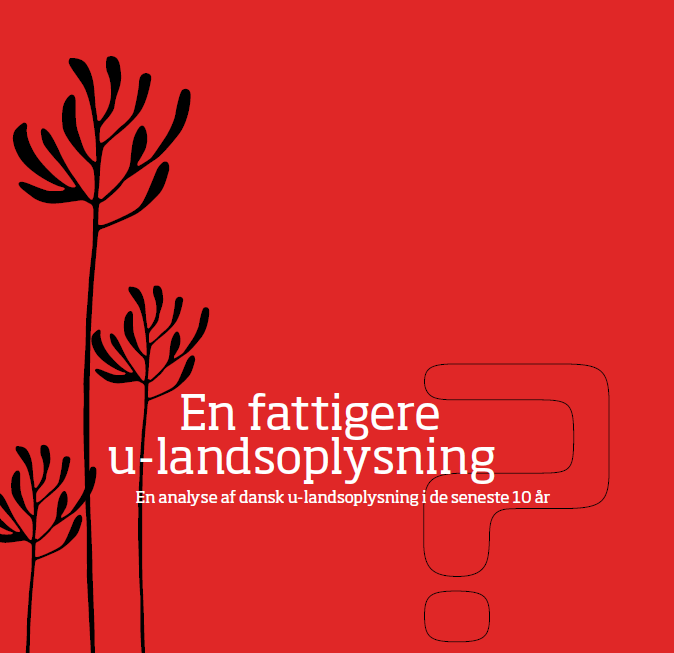 ”Jeg er i dialog med Bertel Haarder om at gøre undervisningskrav om den globale dimension og udviklingstemaer formelle – og har inviteret en repræsentant for Undervisningsministeriet (chefkonsulent Jørn Skovsgaard) ind i oplysningsudvalget.”
Daværende udvikl.min. Ulla Tørnæs , 
møde om oplysningsevalueringen, 5. februar 2009
07-11-2013
Den globale dimension i uddannelserne
4
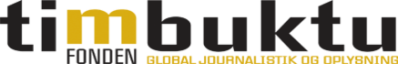 Internationaliseringen der blev væk
”Der er fare for, at danske elever bliver delt mellem dem, der i løbet af deres skoletid får interkulturelle kompetencer, globalt udsyn og undervisning i flere fremmedsprog, og dem, der ikke får det.” 			(Maj 2010)

Rådet anbefalede, at
folkeskolens formålsparagraf skal suppleres med den internationale dimension
bindende mål for det internationale tværgående emne
obligatorisk projektopgave i den internationale dimension på 8. klassetrin
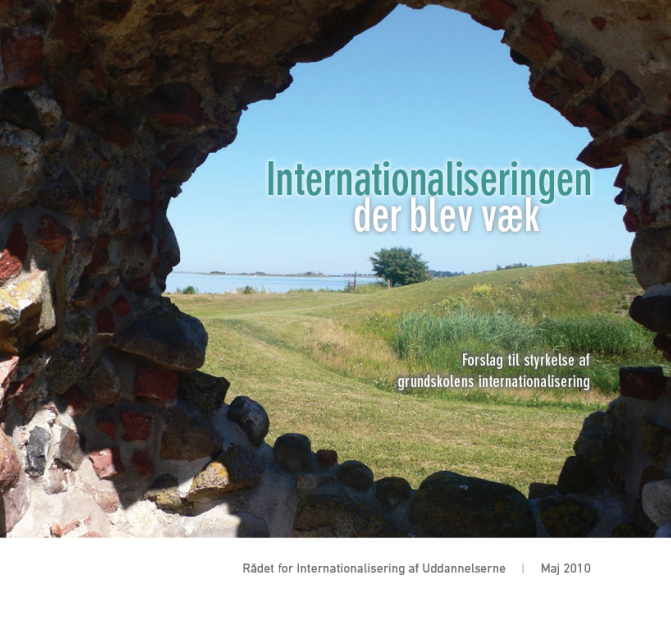 07-11-2013
Den globale dimension i uddannelserne
5
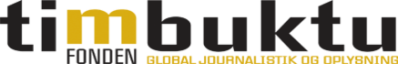 En regering der vil det globale
”Danmark skal være et åbent land, som bruger de muligheder, globaliseringen giver os”

	”Regeringen vil styrke oplysningsarbejdet om forholdene i udviklingslandene og den danske udviklingsbistand”
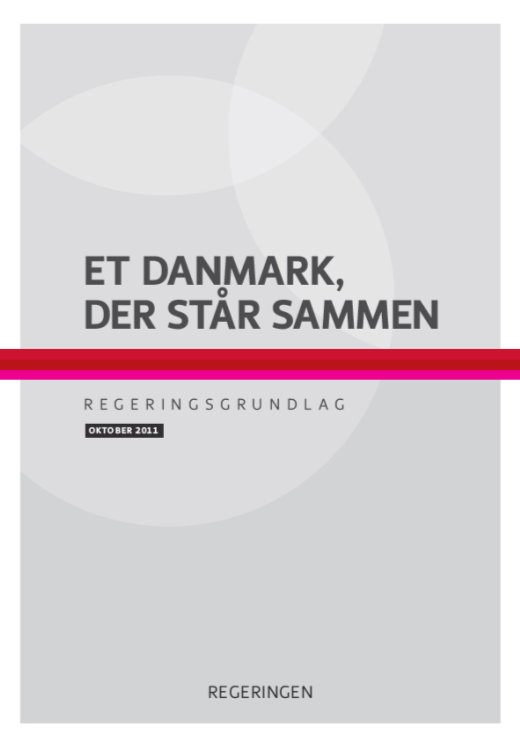 07-11-2013
Den globale dimension i uddannelserne
6
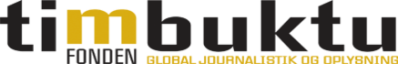 Læringskonsulenter på vej
Rådgivning og inspiration til kommuner og skoler
Udvikle nye metoder og materialer
Integrere den internationale dimension i undervisningen – på tværs af folkeskolens fag
	
	Udviklingsminister Christian Friis Bach og undervisningsminister Christine Antorini
	14. august 2013 i Politiken
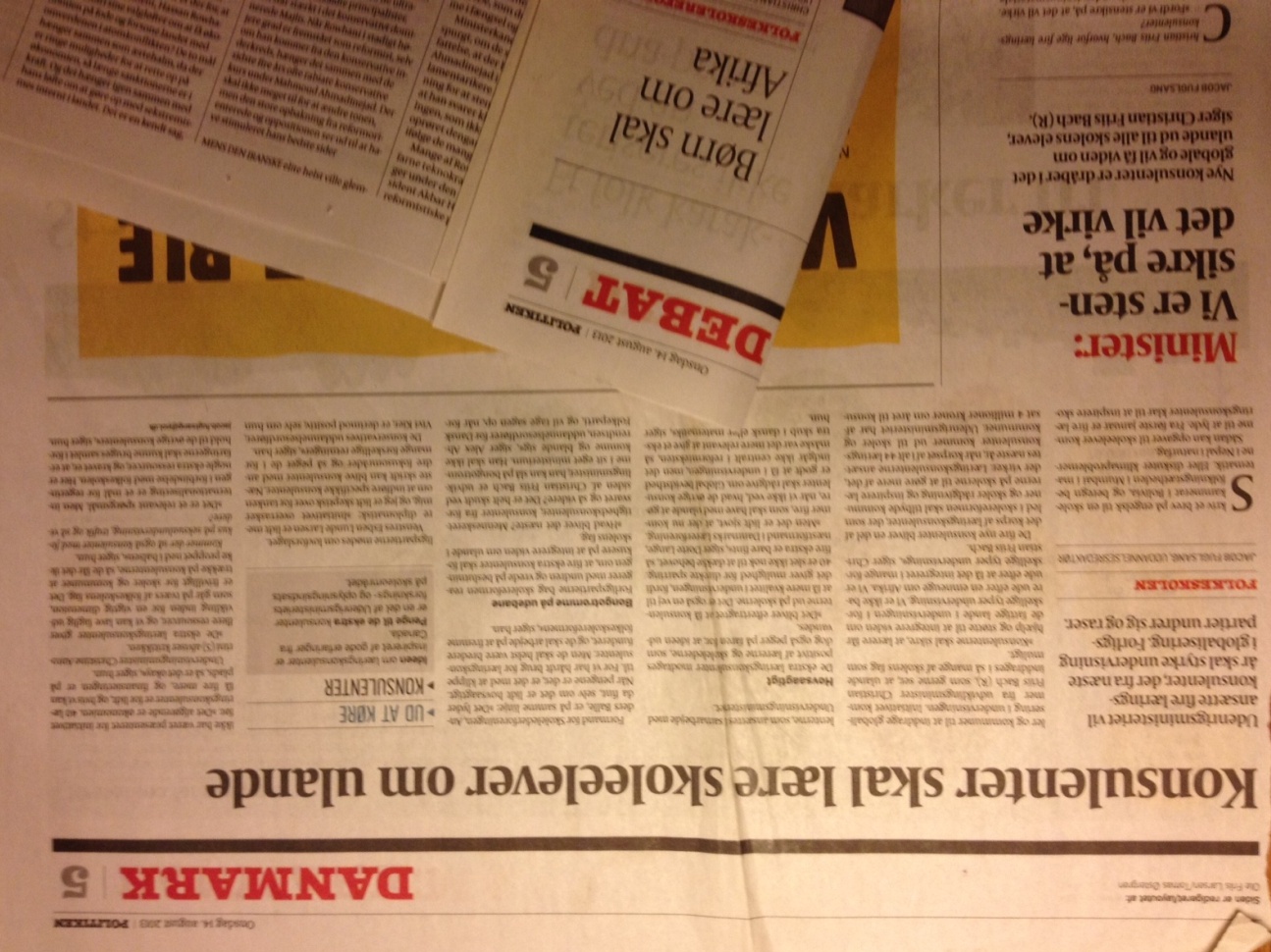 07-11-2013
Den globale dimension i uddannelserne
7